Автор презентации Стрекозова Наталья Викторовна воспитатель МАДОУ «ЦРР- детский сад «Солнышко» п.Чернянка Белгородской области»
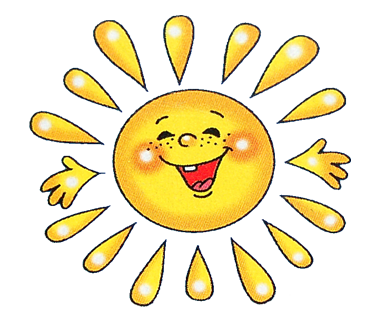 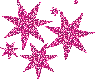 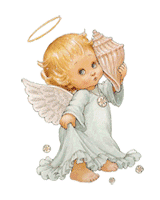 Сергий Радонежский
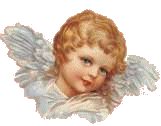 Преподобный Сергий
 родился в селе Варницы, 
под Ростовом, 
3 мая 1314 года в семье благочестивых и знатных бояр Кирилла и 
Марии
Сергий Радонежский
.
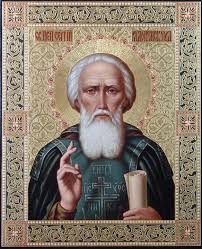 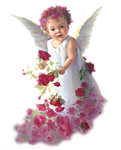 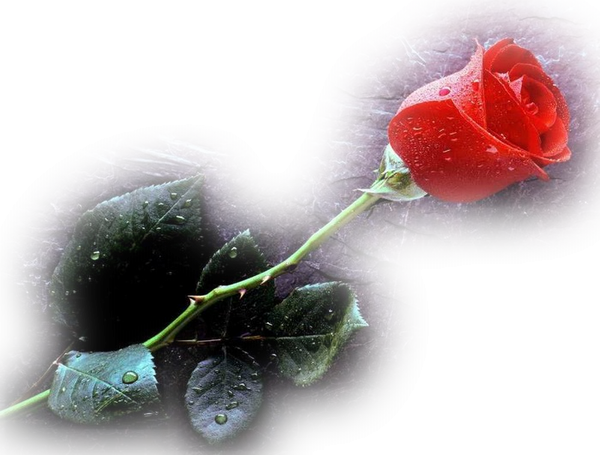 Сергий Радонежский
Около 1328 года родители Преподобного 
Сергия переселились из Ростова в     Радонеж
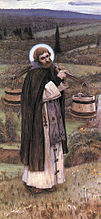 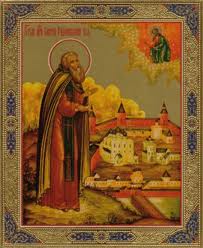 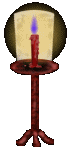 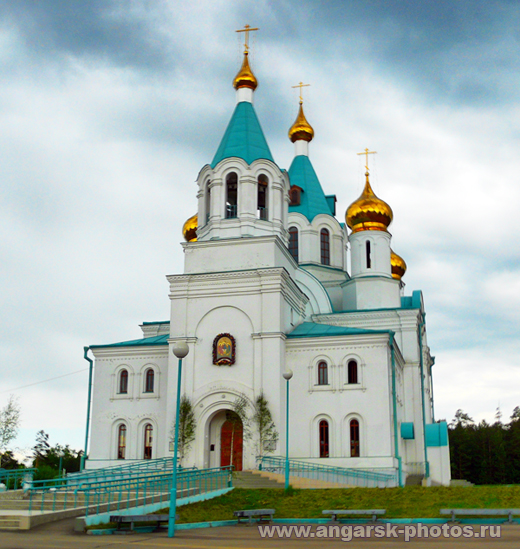 Сергий Радонежский
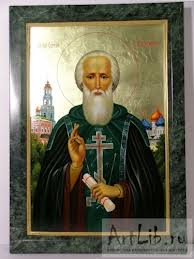 Преподобный отличался редким 
трудолюбием
Сам Господь сказал о храме так: «Дом Мой -  домом  молитвы наречется…»  Храм от слова «храмина», означает «здание», «дом» Название «церковь» - греческое, переводится «дом Божий»
Кроме этих общих названий, каждый храм имеет свое частное название, в зависимости от того священного события или лица, в память которых он построен. Например, храм Воскресения Христова, храм Успения Богородицы, Свято-Екатерининский и т. п.
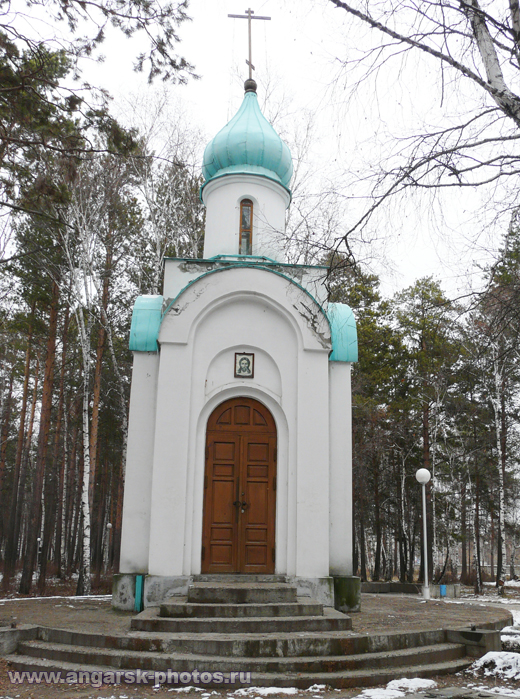 Если в городе имеется несколько храмов, то главный из них называется «собором»
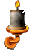 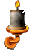 Преподобный
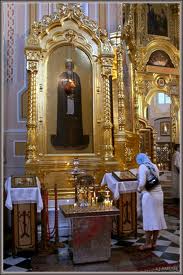 Главный  Завет, претворению которого он отдал это земное воплощение и которое было символично возвещено миру его троекратным возгласом еще до рождения – Служение Троице

    И доныне сей великий чудотворец помогает всем, с верою притекающим к нему, и совершает великие и 
     бесчисленные чудеса
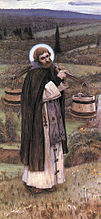 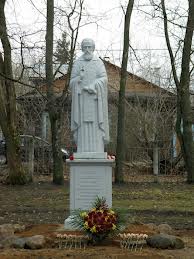 Память
Через 30 лет  в 1422 году были обретены нетленные мощи. В настоящее время мощи Сергия Радонежского находятся  В Троице – Сергиевой  Лавре. Там же стоит памятник Преподобному Сергию
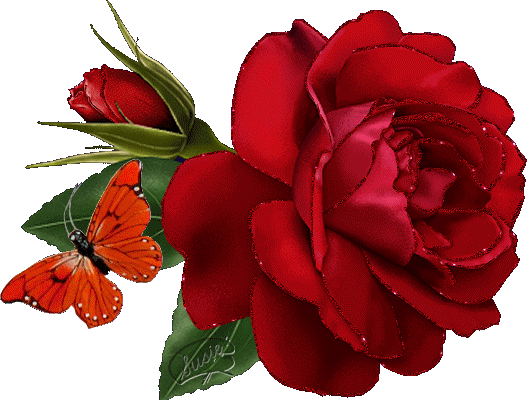 Молитва Сергею Радонежскому
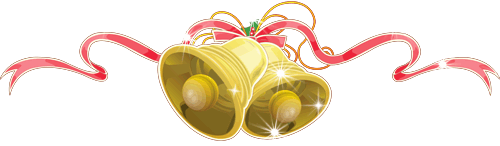 Преподобный Сергею Радонежский, угодниче Господний!
Помоги мне стать на ум крепкий, обрести знания, пройти испытания.
Помоги с достоинством показать свои знания.
Прошу твоего заступничества и благословления перед экзаменом!
Во славу Господа нашего, Аминь!
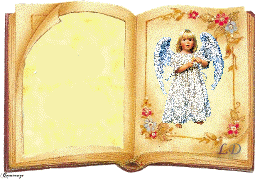 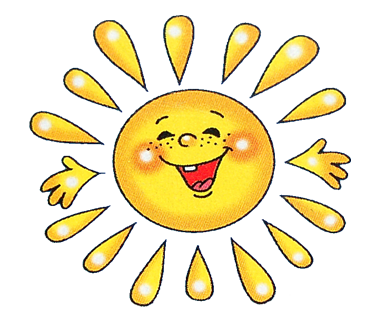 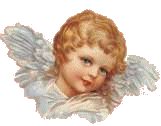 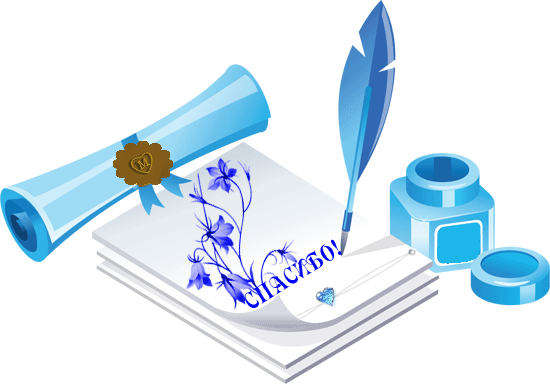 В презентации использовалась литература
Б. Зайцев – Житие  Сергия Радонежского
         С. Бородин – Дмитрий Донской
Д. Балашов – Хвала Сергию
                - Святая Русь